Kartell a közbeszerzésben
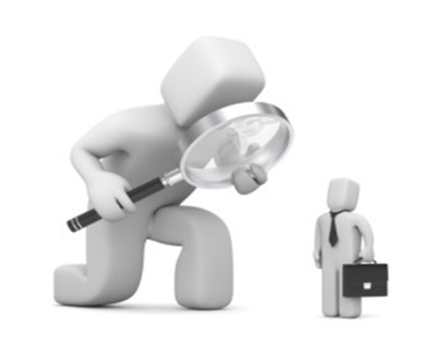 Mire figyeljenek az ajánlatkérők?
Közbeszerzés és versenyjog kapcsolata
Közbeszerzés egyik alapelve –
                  verseny tisztaságának fenntartása!


Ajánlatkérő aktív magatartás, azaz köteles biztosítani azt.
Ajánlatadó passzív magatartás, azaz köteles tiszteletben tartani azt.  

A közbeszerzéssel elméletileg mind a hatékonysági, mind a tisztességtelen verseny visszaszorításával kapcsolatos igényeknek kívánunk felelni.
Közbeszerzés és versenyjog kapcsolata
A hazai közbeszerzési piacok különböznek az összes többitől, nem érik (érhetik)  el a
profitorientált szféra beszerzési hatékonyságát.

A hazai közbeszerzés, az innováció gátja (rugalmatlanabb, lassúbb megoldásai miatt), sajnálatos módon a közbeszerzési szabályozás inkább gátolja a versenyt, nem hagyja érvényesülni a piaci folyamatokat. 
A hazai közbeszerzés hatékonyságának növelésének módja, leginkább a korrupció visszaszorításával és a közbeszerzési kultúra fejlődésével történhet. 
A hazai közbeszerzés egyáltalán nem képes gátat szabni a tisztességtelen versenynek.

Forrás: BCE_Kérdőíves felmérés a támogatásra irányuló közbeszerzések sajátosságairól_kutatási jelentések (2010-2011)
Közbeszerzés és versenyjog kapcsolata
Versenyfelügyeleti munkája során a GVH figyelemmel kíséri a piacok működését és a versenyjogba ütköző magatartások, a verseny jelentős mértékű csökkenésével fenyegető folyamatok esetén hatósági eszközökkel beavatkozik a piaci folyamatokba, érvényesítve a magyar versenytörvény és az európai uniós versenyjog szabályait. Ez a hatósági jogalkalmazói tevékenység a
leghangsúlyosabb a GVH feladatai, tevékenységei között.

E feladatkörében a GVH mint versenyhatóság fellép többek között a versenyt korlátozó megállapodások (különösen a kartellek) ellen.
Kartell = Legfőbb gonosz
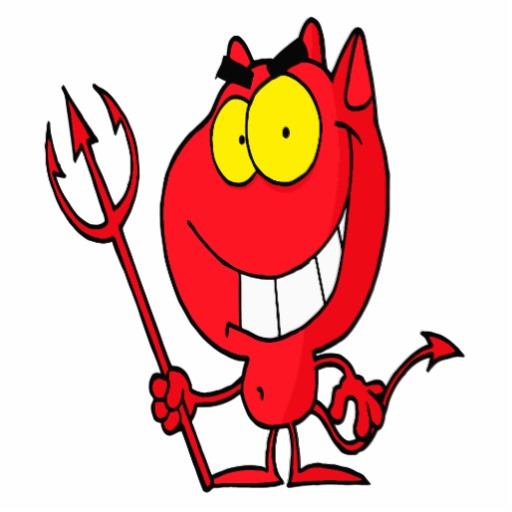 Olyan, versenytársak közötti megállapodás, amely közvetlenül vagy közvetve a termék vagy szolgáltatás vételi vagy eladási árának rögzítésére irányul 
Olyan, versenytársak közti megállapodás, amely a piac felosztására irányul 
Olyan, versenytársak közti megállapodás, amely a termelési, eladási kvóták meghatározására irányul.
Információs kartell
=
A versenytársak versenytárgyaláson való összejátszása egymással.
Kartell és korrupció?
Társadalmi csapda, amely minden  belépőnek egyéni hasznot ígér, azonban attól minősül csapdának, hogy minél többen, minél tovább vesznek benne részt, annál inkább növekszik a társadalmi kár, olyannyira, hogy végül mindenki rosszul jár.
Mindkét (vagy minden résztvevő) fél előnyt nyújt a másiknak; az érintettek mind jól járnak (egyenlő felek interakciója).
Eltorzítja a piac, és általában a gazdaság működését, aláássa a versenyszellemet, csökkenti a teljesítményeket, a kiszámíthatóságot.
Anyagi előnyök (például megrendelés, az indokoltnál magasabb ár elnyerése, a szükségesnél rosszabb minőség elfogadtatása) megszerzésére irányul.
Kartell és korrupció?
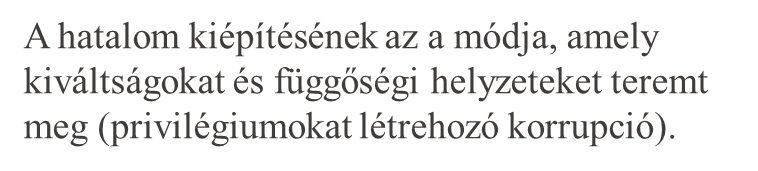 Köz-pénzeknek a politikai és az üzleti szféra összefonódása által lehetővé tett, a társadalmi érdekekkel ellentétes „átcsoportosítása” .
Korrupció vagy közbeszerzési kartellek?
Közös eredmény
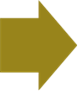 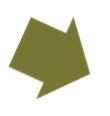 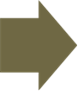 Kartell és korrupció?
A korrupt és kartellel érintett közbeszerzések résztvevői igen változatos (és idővel is változó) módszereket alkalmaznak, s az eljárások minden fázisában befolyásolhatják a folyamatokat.
Minden harmadik ajánlatkérés korlátozza az ajánlattevők körét. 
Minden hetedik eljárásban az ajánlattevők kartell-megállapodása valószínűsíthető.
Minden negyedik eljárásban számíthatunk arra, hogy nyomást gyakorolnak egy adott ajánlattevő sikeréért.
Minden ötödikben, hogy hasonló okból vesztegetésre kerül sor. 

Forrás: GKI_A korrupció és a közbeszerzési korrupció Magyarországon I. kötet
Ajánlatkérő és ajánlattevő(k) együttműködése (nem kartell)
A közbeszerzési szabályok kijátszását segítő korrupció mellékszereplői (ha vannak) lehetnek jogalkalmazók, de jogalkotók (és tanácsadóik) is. Kliensi rendszerbe szerveződve különösen gyorsan gyorsíthatják a korrupció, különösen a politikai korrupció terjedését, s hatalmasra növelhetik kárait (Miller-Roberts-Spense, 2005, OECD, 2007)
Az eljárásoknak gyakran fontos mellék-szereplői az ügyletek hamis okmányait készítő „bürokraták”-jogászok, közbeszerzési tanácsadók, az ajánlatokat elbíráló szakértők. (OECD, 2007)
Ez a kliensi rendszer lehet az eljárások igazi irányítója úgy, hogy mellék-szereplőkké (utasításaik egyszerű adminisztratív végrehajtóivá) fokozzák le a pályázatok kiíróit és a pályázókat. (OECD, 2007)
Ajánlatkérő és ajánlattevő(k) együttműködése (nem kartell)
az elvégzendő munka kiadása a közbeszerzési eljárás elmulasztásával, vagy nem az adott esetre előírt forma alkalmazásával,
hamis célt (például: tanulmányra, tanácsadásra vonatkozó igényt), illetve felesleges rész-feladatokat rögzítő ajánlat-kérés,
a potenciális ajánlattevők körének indokolatlan korlátozása,
a színlelt (a nyertest előre eldöntő) kiírás,
valamely potenciális ajánlattevő(k) kivételes informálása,
alacsony ajánlati ár rögzítése annak reményében, hogy a kiíró hamis indokok alapján majd kiegészíti a szerződés szerinti vállalkozói díjat,
hamis indokkal kihirdetett eredménytelenség,
az ajánlatok részrehajló értékelése,
a kiírástól eltérő ajánlat elfogadása, szerződésben rögzítése,
a szerződésben rögzítettektől eltérő teljesítés, s ennek elfogadása,
az indokolt jogorvoslati eljárás megindításának elmulasztása.
Közbeszerzési törvény a közbeszerzési kartellek ellen
Nyilvánosság a közbeszerzési eljárásban
43. § (1) Az ajánlatkérő köteles a Közbeszerzési Hatóság által működtetett Közbeszerzési Adatbázisban - amennyiben a Közbeszerzési Adatbázisban való közzététel nem lehetséges, a saját vagy a fenntartója honlapján – közzétenni (e.) a részvételi jelentkezések és az ajánlatok elbírálásáról szóló összegezést.

Uniós értékhatár alatti eljárások szabályai
 113. § (1) Az ajánlatkérő a nyílt, a meghívásos és a tárgyalásos eljárást megindító felhívást nem hirdetmény útján teszi közzé. Az ajánlatkérő az eljárás megindításának napját legalább öt munkanappal megelőzően, de legfeljebb tizenkét hónapon belül köteles a Közbeszerzési Hatóság által elérhetővé tett elektronikus úton és módon a megindítandó eljárásról szóló összefoglaló tájékoztatást küldeni a Közbeszerzési Hatóságnak, amelyet a Közbeszerzési Hatóság a megküldést követően egy munkanapon belül a honlapján közzétesz….
Közbeszerzési törvény a közbeszerzési kartellek ellen
36. § (1) Az ajánlattevő vagy részvételre jelentkező ugyanabban a közbeszerzési eljárásban - részajánlat-tételi lehetőség biztosítása esetén ugyanazon rész tekintetében 
a) nem tehet másik ajánlatot más ajánlattevővel közösen, illetve nem nyújthat be másik részvételi jelentkezést más részvételre jelentkezővel közösen,
b) más ajánlattevő, illetve részvételre jelentkező alvállalkozójaként nem vehet részt,
c) más ajánlattevő, illetve részvételre jelentkező szerződés teljesítésére való alkalmasságát nem igazolhatja [65. § (7) bekezdés].
(2) Amennyiben az ajánlatkérő az adott közbeszerzési eljárás során a tisztességtelen piaci magatartás és a versenykorlátozás tilalmáról szóló 1996. évi LVII. törvény (a továbbiakban: Tpvt.) 11. §-a, vagy az EUMSZ 101. cikke szerinti rendelkezések nyilvánvaló megsértését észleli vagy azt alapos okkal feltételezi, köteles azt - a Tpvt. bejelentésre vagy panaszra vonatkozó szabályai szerint - jelezni a Gazdasági Versenyhivatalnak.
Kbt.36.§  (2) értelmezése
D.14/12/2012.
A Kbt. 20/A. § alapján az ajánlatkérő nem csak abban az esetben köteles a Gazdasági Versenyhivatalnak jelezni, amennyiben a Tpvt. rendelkezéseinek nyilvánvaló megsértését észleli, hanem abban az esetben is, ha ezt alapos okkal feltételezi, mivel a kapott információk alapján a gyanú megalapozottságát a Gazdasági Versenyhivatal megvizsgálja és eldönti, hogy az adott esetben szükségesnek látja-e versenyfelügyeleti eljárás megindítását. 

Nyilvánvaló megsértése esetben az ajánlatkérő olyan magatartást lát vagy olyan információk birtokába jut, amely egyértelműen mutatnak egy esetleges versenykorlátozó magatartásra. 

Alapos okkal feltételezi (alapos gyanú) azt jelenti, hogy ajánlatkérő a rendelkezésére álló dokumentumokra, bizonyítékokra tekintettel, alappal gondolhat arra, hogy a konkrét esetben megvalósulhatott a hivatkozott törvényi előírások megsértése.

Kbt. 75. § (2) Az ajánlatkérő eredménytelenné nyilváníthatja az eljárást, ha c) valamelyik ajánlattevő vagy részvételre jelentkező az eljárás tisztaságát vagy a többi ajánlattevő, illetve részvételre jelentkező érdekeit súlyosan sértő cselekményt követ el;
Közbeszerzési törvény a közbeszerzési kartellek ellen
KBt.36.§ (3) bekezdés
Amennyiben a közbeszerzésekért vagy az európai uniós források felhasználásáért felelős miniszter a közbeszerzési eljárások, továbbá közbeszerzési szerződések, illetve építési vagy szolgáltatási koncessziók és ezek módosításainak közbeszerzési-jogi ellenőrzése során a Tpvt. 11. §-a, vagy az EUMSZ 101. cikke szerinti rendelkezések nyilvánvaló megsértését észleli vagy azt alapos okkal feltételezi, a Tpvt. bejelentésre vagy panaszra vonatkozó szabályai szerint a Gazdasági Versenyhivatalnak megtett jelzés során – a minősített adat kivételével – jogosult a Gazdasági Versenyhivatalnak átadni az érintett közbeszerzés, szerződés, építési vagy szolgáltatási koncesszió, illetve ezek módosításai ellenőrzése révén rendelkezésére álló bármely adatot.
Közbeszerzési törvény a közbeszerzési kartellek ellen
Kizáró okok – nem lehet ajánlattevő, részvételre jelentkező, és nem vehet részt alkalmasság igazolásában olyan gazdasági szereplő, aki…
62. § (1) n) a Tpvt. 11. §-a, vagy az EUMSZ 101. cikke szerinti - három évnél nem régebben meghozott - jogerős és végrehajtható versenyfelügyeleti határozatban vagy a versenyfelügyeleti határozat bírósági felülvizsgálata esetén a bíróság jogerős és végrehajtható határozatában megállapított és bírsággal sújtott jogszabálysértést követett el; vagy ha az ajánlattevő ilyen jogszabálysértését más versenyhatóság vagy bíróság - három évnél nem régebben - jogerősen megállapította és egyúttal bírságot szabott ki;
o) esetében az ajánlatkérő bizonyítani tudja, hogy az adott közbeszerzési eljárásban az ajánlattevő a Tpvt. 11. §-a, vagy az EUMSZ 101. cikkébe ütköző jogsértést követett el, kivéve, ha a gazdasági szereplő az ajánlat, tárgyalásos eljárásban és versenypárbeszédben végleges ajánlat benyújtását megelőzően a Gazdasági Versenyhivatal számára a Tpvt. 11. §-ába vagy az EUMSZ 101. cikkébe ütköző magatartást feltárja és a Tpvt. 78/A. § (2) bekezdésében foglalt, a bírság mellőzésére vonatkozó feltételek fennállását a Gazdasági Versenyhivatal a Tpvt. 78/C. § (2) bekezdése szerinti végzésében megállapította.
Közbeszerzési törvény a közbeszerzési kartellek ellen
A Közbeszerzési Hatóság által a szerződések teljesítése és módosítása ellenőrzésére lefolytatható hatósági ellenőrzés részletes szabályait, az ajánlatkérők és gazdasági szereplők ellenőrzéshez kapcsolódó kötelezettségeit, amelynek keretében a Közbeszerzési Hatóság az eljárás és a szerződés teljesítéséhez, módosításához kapcsolódó adatok teljes körű megismerésére jogosult és azok átadását kérheti.

308/2015. (X. 27.) Korm. rendelet
a közbeszerzési eljárás eredményeként megkötött szerződések teljesítésének és módosításának Közbeszerzési Hatóság által végzett ellenőrzéséről
közbeszerzési kartell mint bűncselekmény
Kapcsolat a nyomozóhatóságokkal (Btk.420.§)

Kbt. Kizáró okok
Kbt.62.§ (1) Az eljárásban nem lehet ajánlattevő, részvételre jelentkező, alvállalkozó, és nem vehet részt alkalmasság igazolásában olyan gazdasági szereplő, aki a) az alábbi bűncselekmények valamelyikét elkövette, és a bűncselekmény elkövetése az elmúlt öt évben jogerős bírósági ítéletben megállapítást nyert, amíg a büntetett előélethez fűződő hátrányok alól nem mentesült:
ag) az 1978. évi IV. törvény, illetve a Btk. szerinti versenyt korlátozó megállapodás közbeszerzési és koncessziós eljárásban;
A GVH egyéb eszközei  a közbeszerzési kartellek ellen
Ajánlatkérői oldal tájékoztatása (Kartellgyanús közbeszerzés? c. kiadvány)
Akkreditált tananyag a közbeszerzési kartellekről
www.megfeleles.hu és www.gvh.hu 
kartell.gvh.hu (microsite) – Engedékenység kampány
Kartell Chat
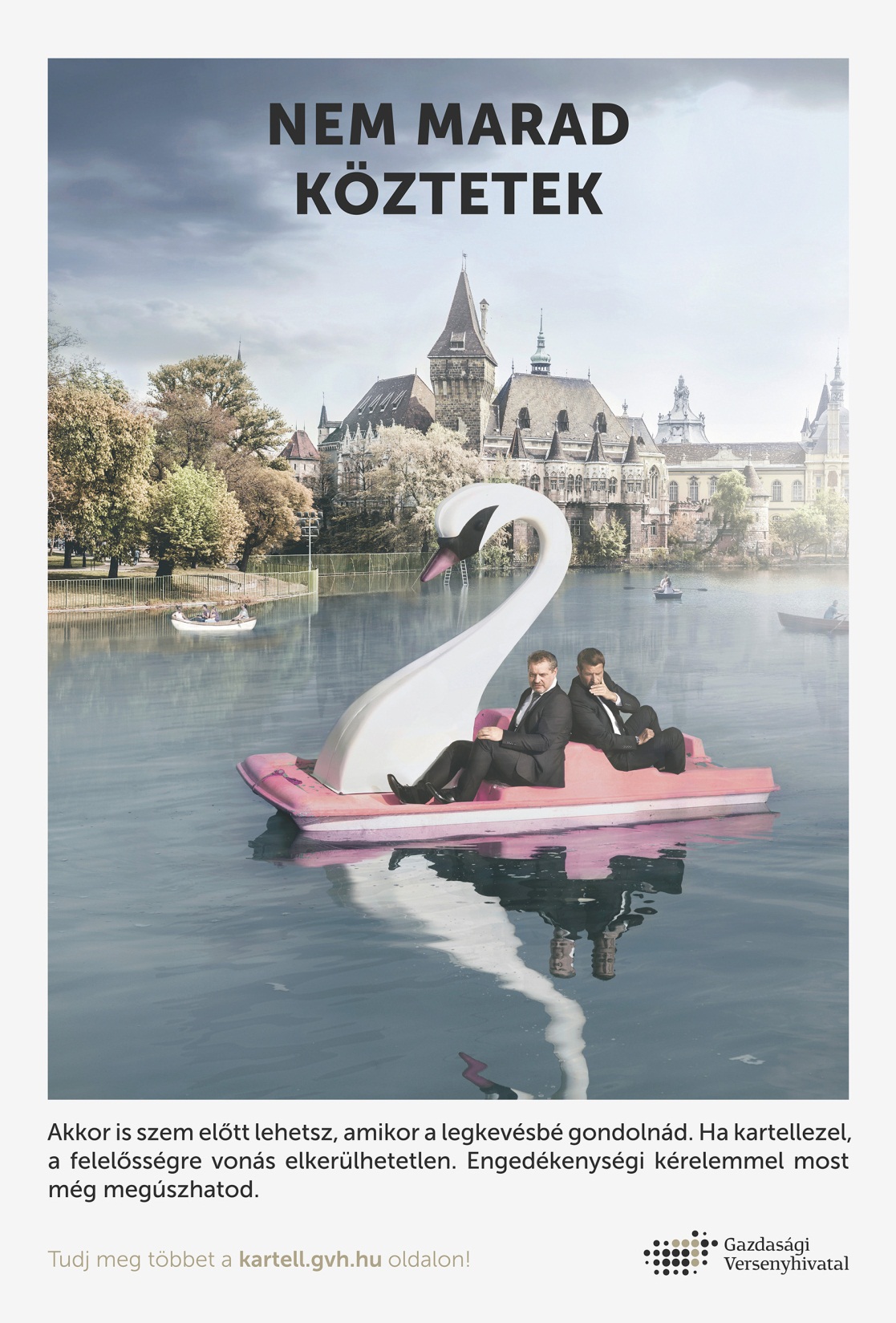